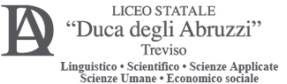 DUCA DEGLI ABRUZZI (TREVISO)     				 2014 : ANNUS MIRABILIS
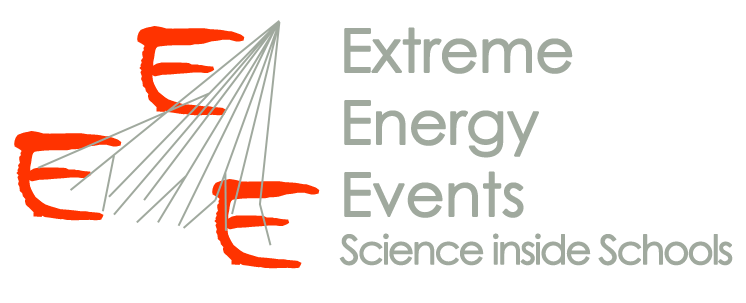 MAKE THE INVISIBLE, VISIBLE
Elena Marenco e Nicolas Bau’
THE BEGINNING
Erice 6-8 dicembre
WORK IN PROGRESS...
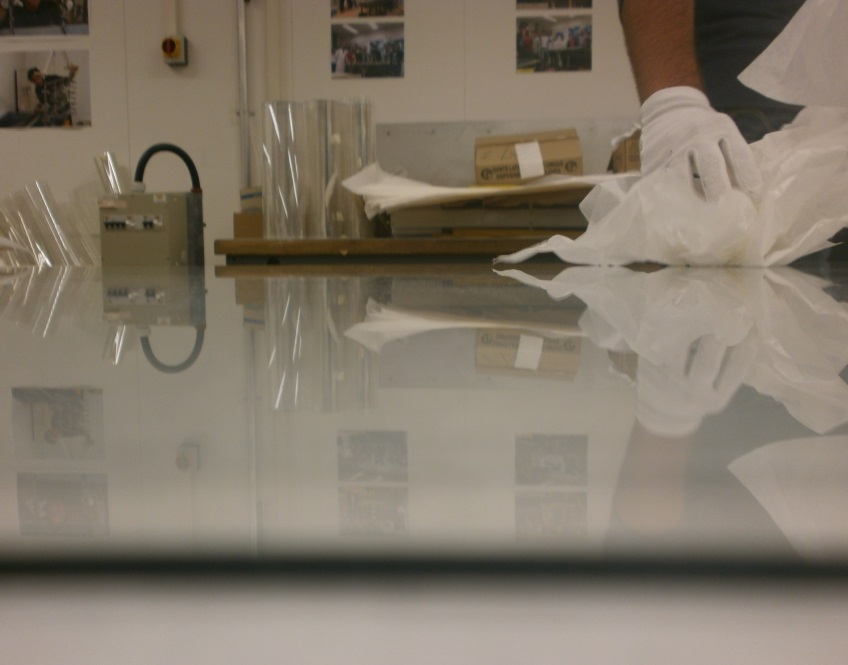 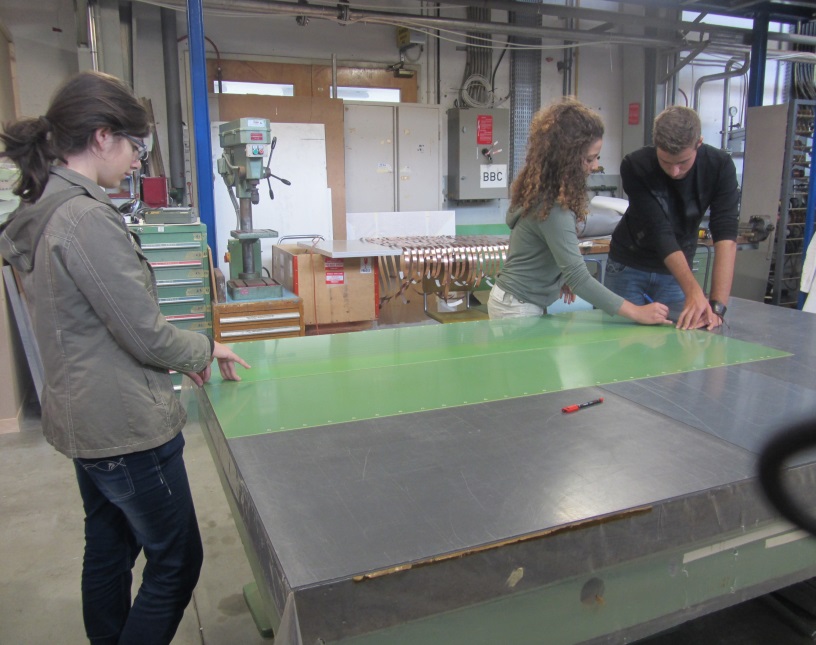 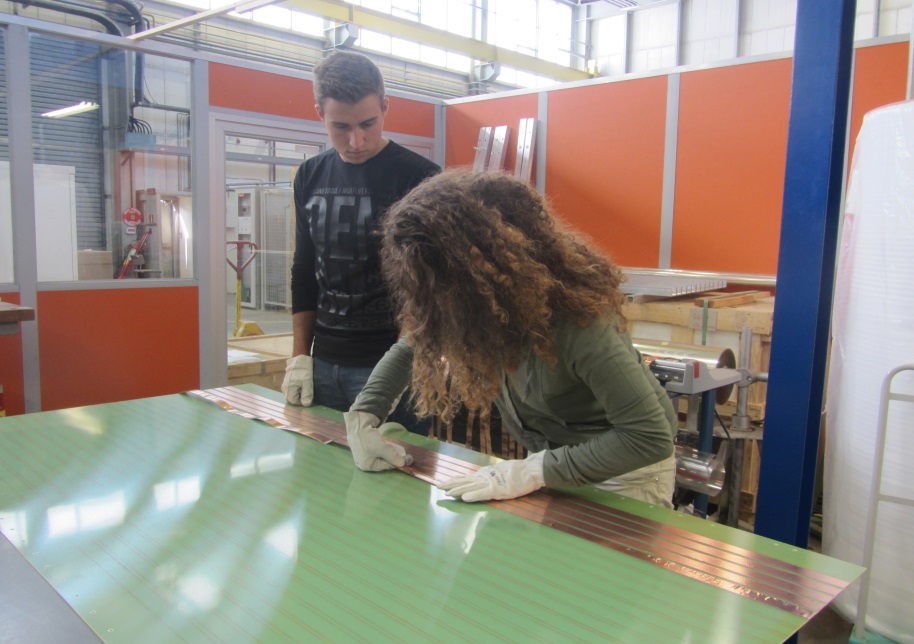 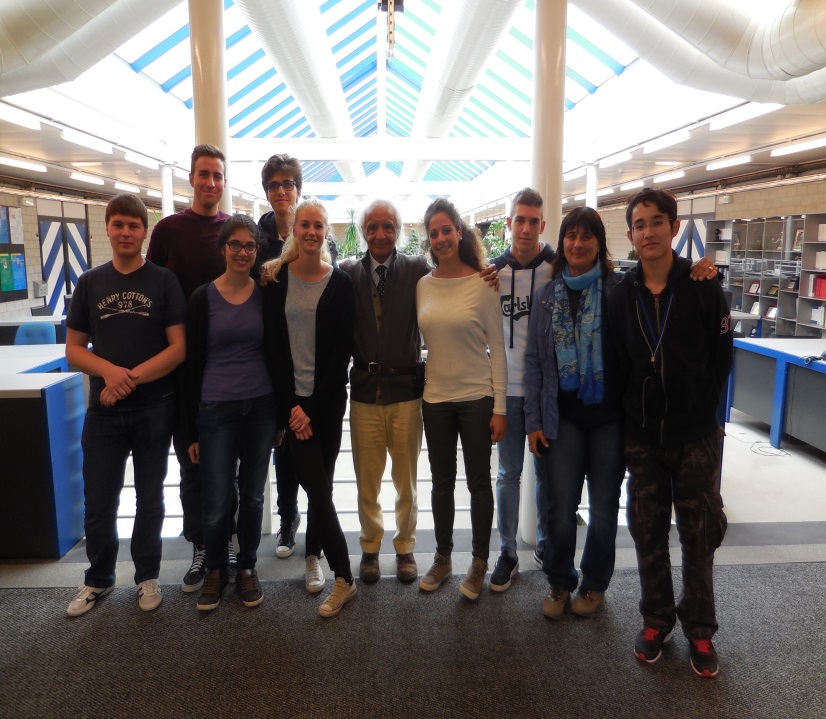 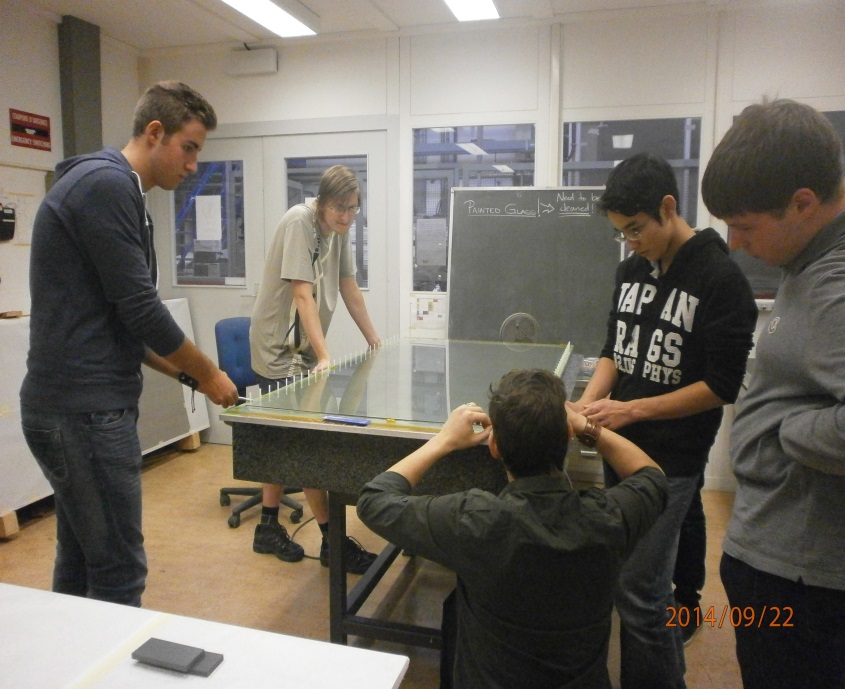 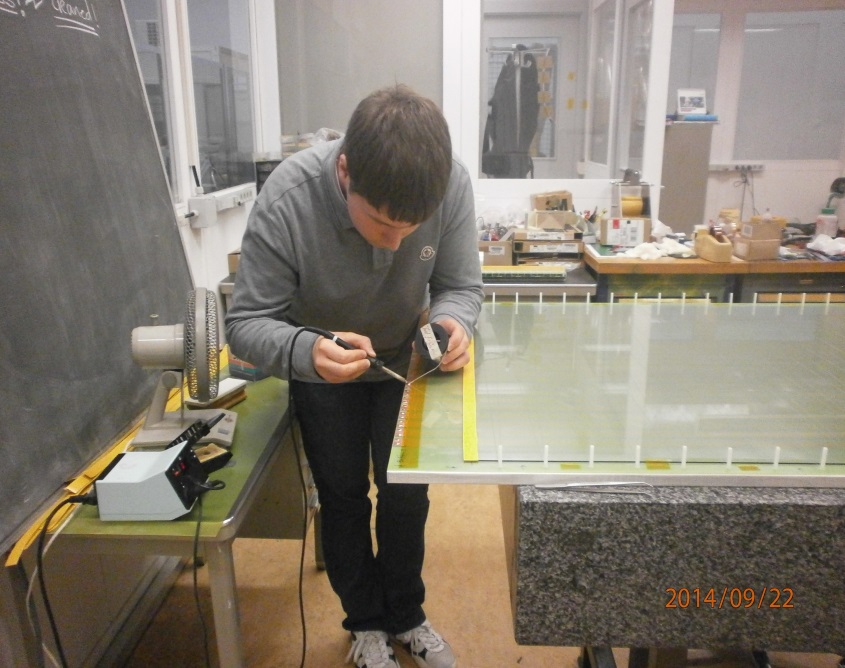 The third chamber didn’t work well, so after some attemps, it was changed

Some problems with the network
Some issues
MAY 2016 :  ALL IS READY
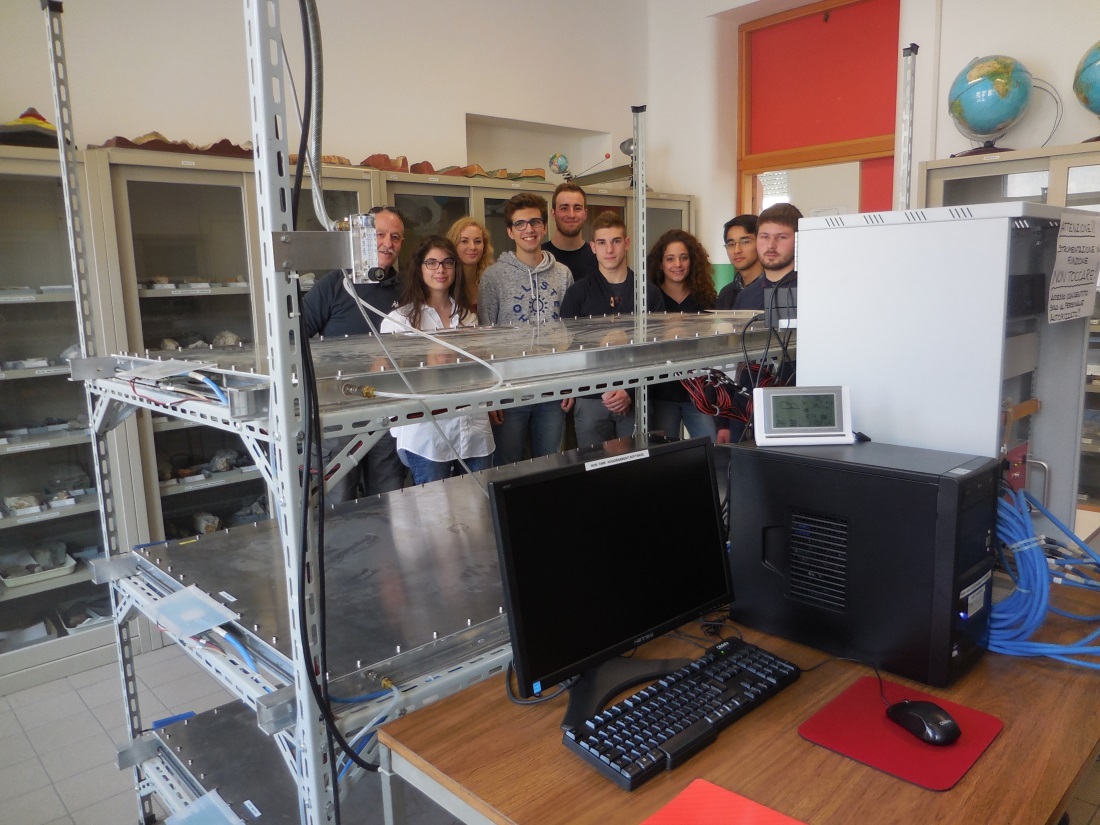 data acquisition…..
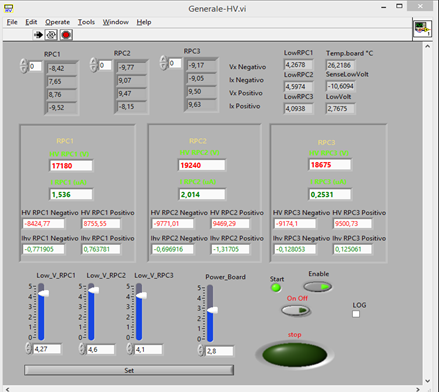 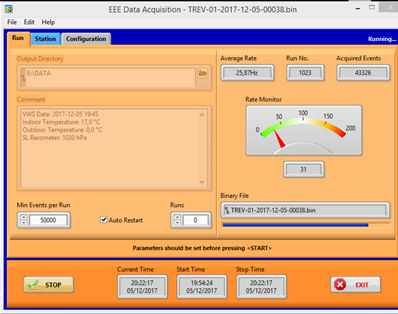 The orientation of the telescope
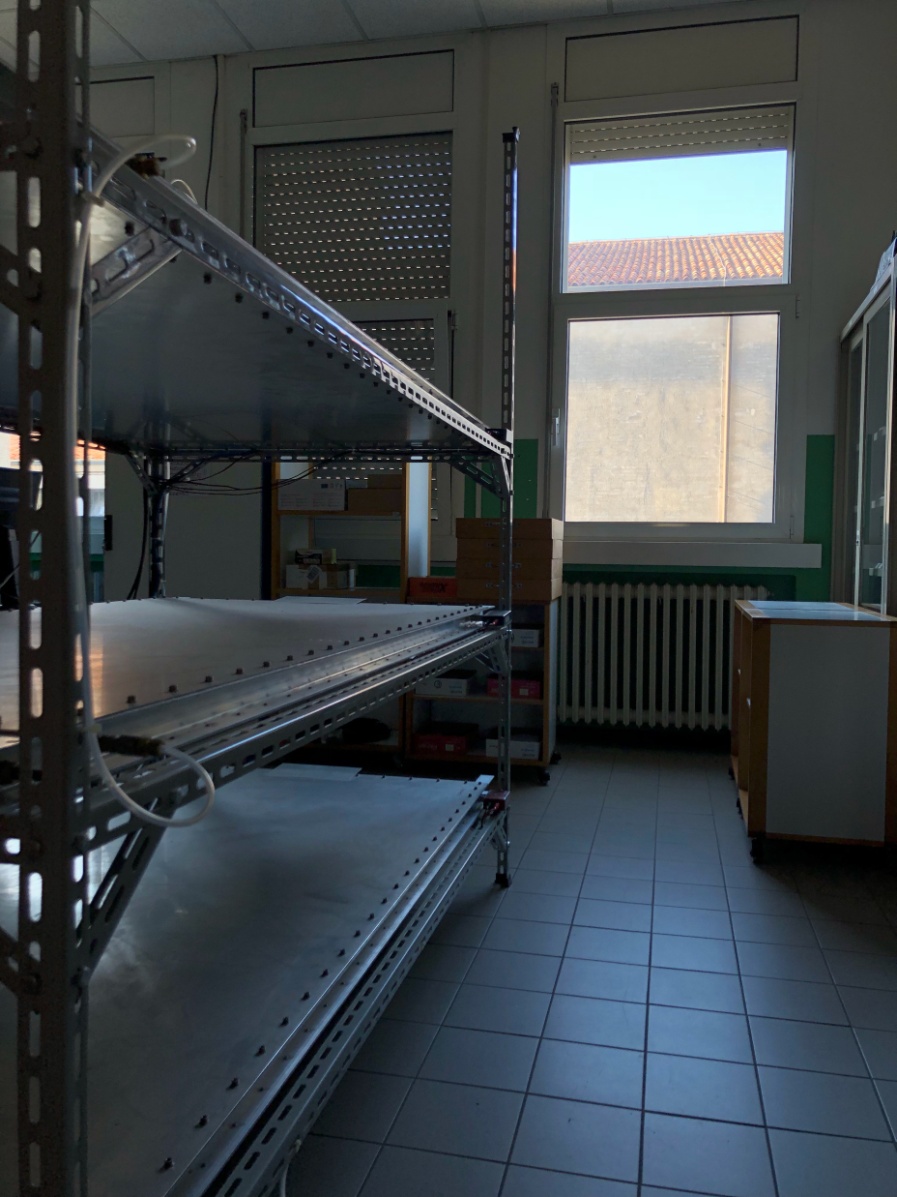 We decided to measure the telescope's orientation using the projected shadow method.
Strong points of measurement: use of non-specific instrumentation.
Difficulty of measurement: the presence of a building adjacent to the school that lets the telescope lighted only for a few hours.
Measurement data
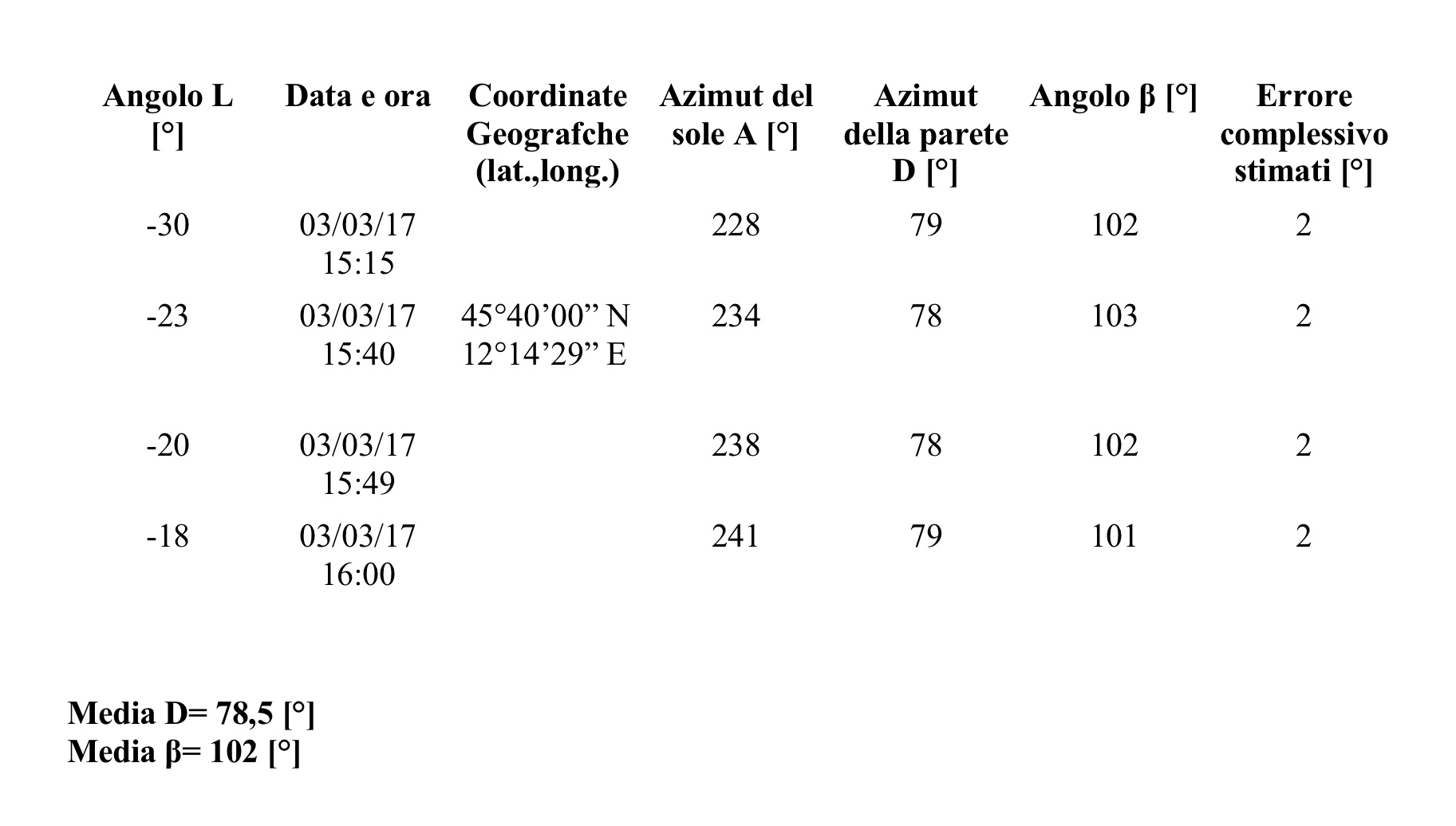 Coincidences
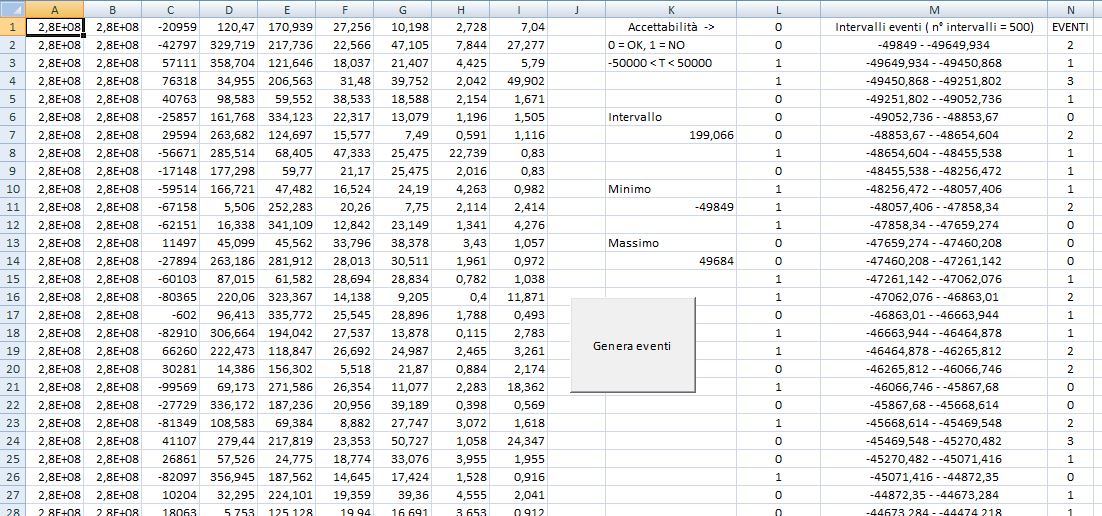 Following the masterclass in Grosseto, we tried to analyze data by dividing them with a Visual Basic script for they were too many
IN OTHER WORDS:
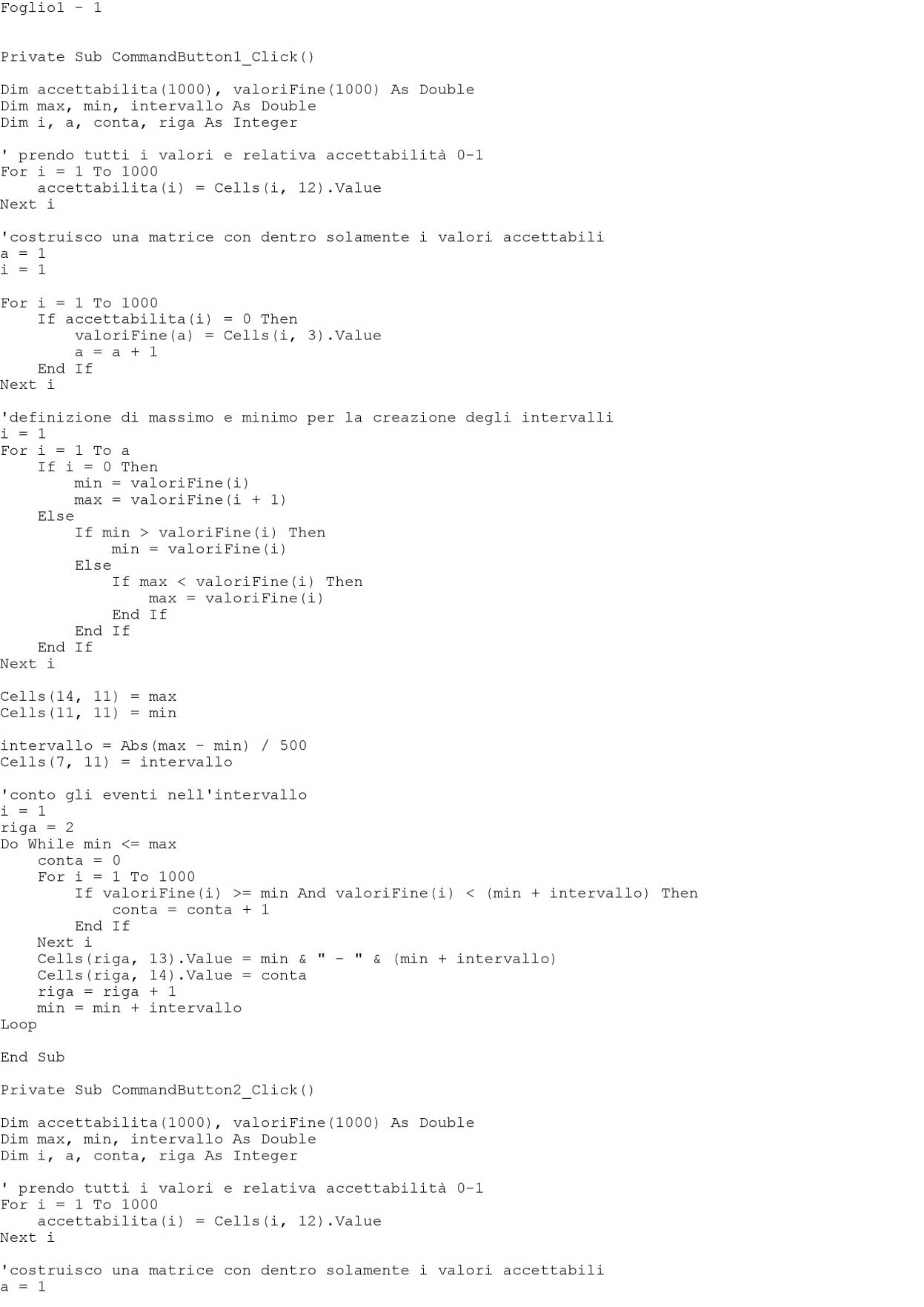 Analysis results
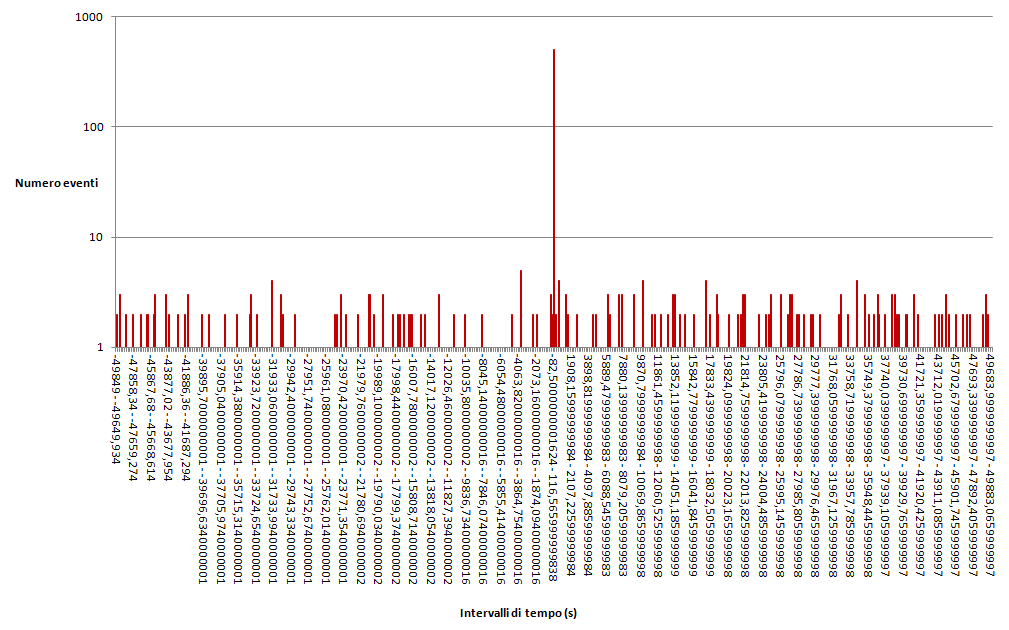 Earth radius
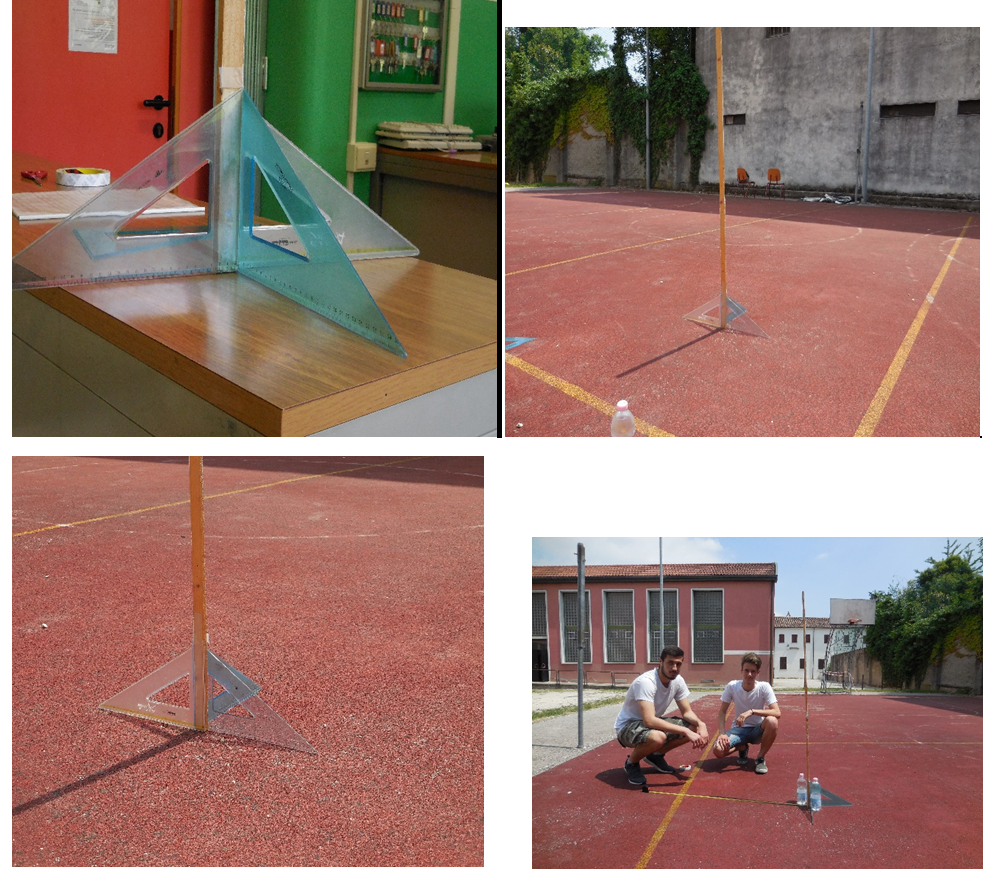 Despite a misunderstanding involving the guide for the measurement and the lack of people,  we joined this experience and we got some problems related to weather and school position. Because of that we made some mistakes during the measurements
In the future…
Another physics course for the students
   on EEE project and acquisition data.

Some update meetings for the teachers about EEE project

Cooperation with other schools
Special thanks to :

              professor Zichichi

   Centro Fermi and researchers

               Fabrizio Coccetti 
			      (our wonderful angel)
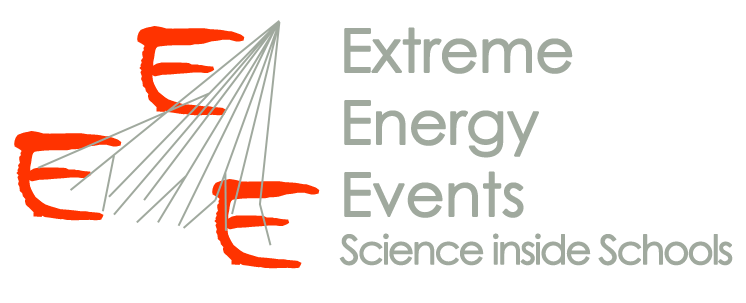 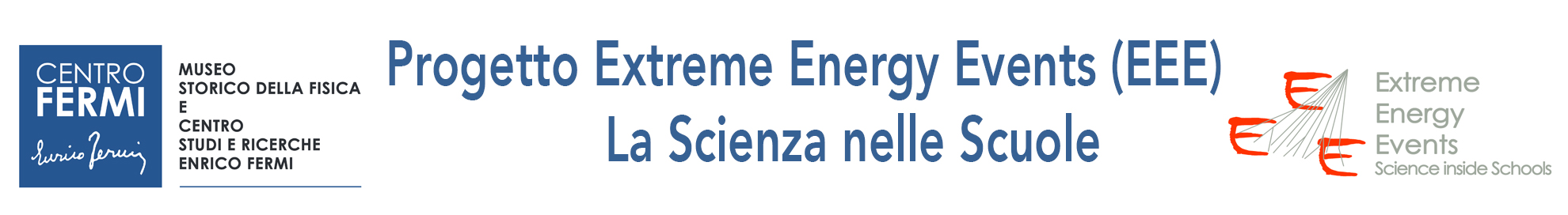 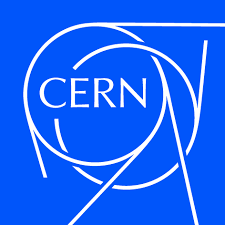